Latin America
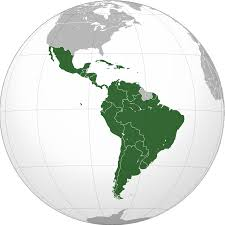 An Overview
Where is Latin America?
Latin America is made of up three areas. 
-Middle America. (Mexico and Central America)
-Caribbean
-South America
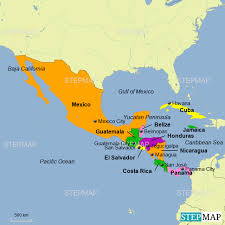 Middle America
Caribbean
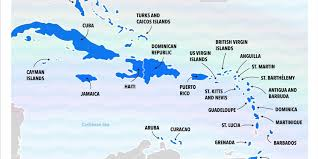 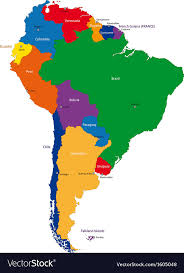 South America
What Makes Latin America a Region?
***Remember we are looking for characteristics the areas of Latin America HAVE IN COMMON.
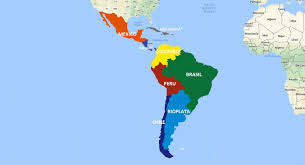 Is latin AMerica a Region because the areas have a similar Climate?

Lets see…
Mexico
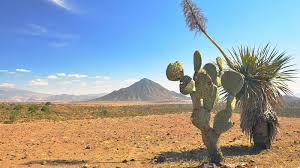 Brazil
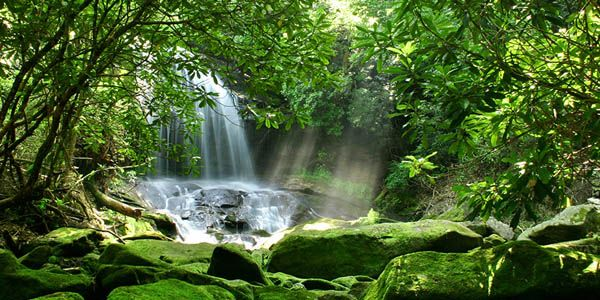 Argentina
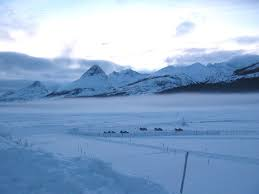 No -- Latin America is Not a region because of the climate or Vegetation. 

Then what makes latin America a region????
If not climate, Vegetation or Physical Features it Must Be…  CULTURE!!!
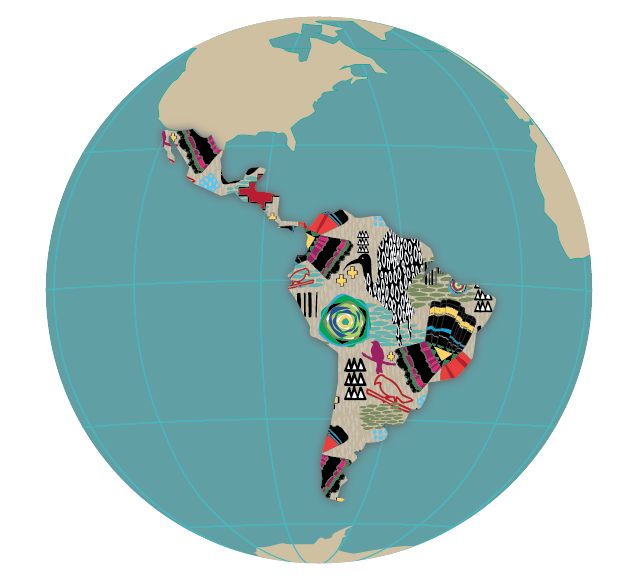 Remember with such a large area these are general characteristics. There will be much variation within Latin America.
Latin America  --- language
The region is called LATIN America because of the main Languages spoken there are based on LATIN. 
-Spanish
-French 
-Portuguese
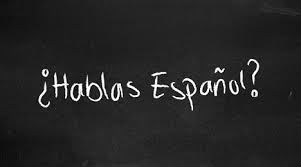 2. Religion
90% of the people in Latin America are Roman Catholic.
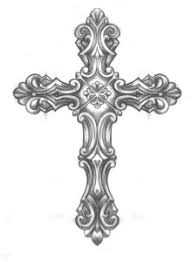 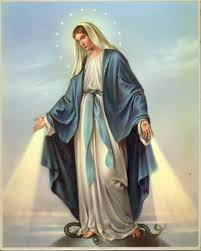 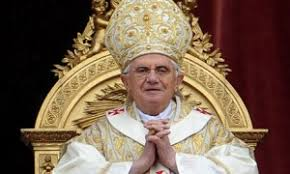 3. Similar Ethnicity
-The people of Latin America are a mixture of native, European, and African people.
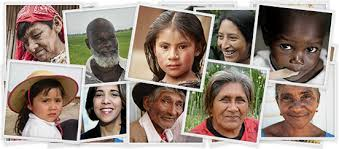 4. Latin America shares COLONIAL HISTORY
-Every place in Latin America was or is a European colony.
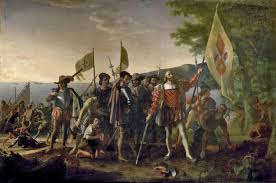 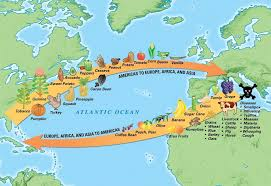 5. The EConomy
-The economy of most latin american countries is based on AGRICULTURE and/or exporting raw materials
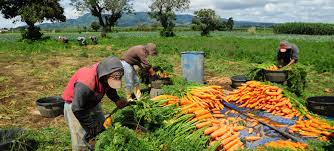 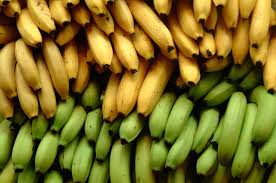 6. Land use and ownership
-Traditionally the land was owned by a few wealthy families who created large estates.
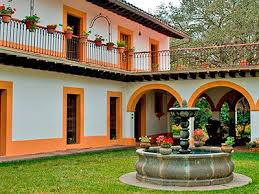 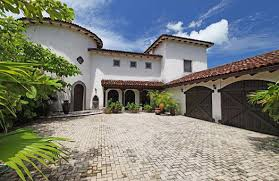 7. Art and architecture
There are 3 main styles of architechture. 
1. Mission
2. Baroque
3. Native
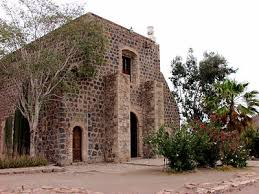 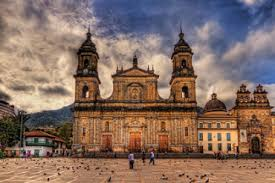 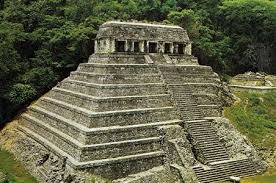 8. Latin Music and Dance!
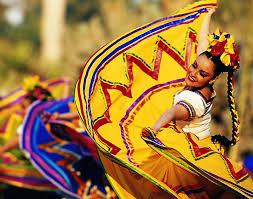 -Tango
-Mariachi
-Rumba
-Salsa
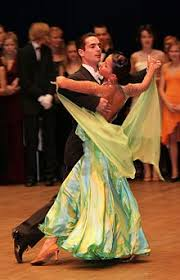 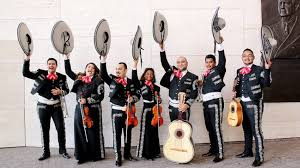